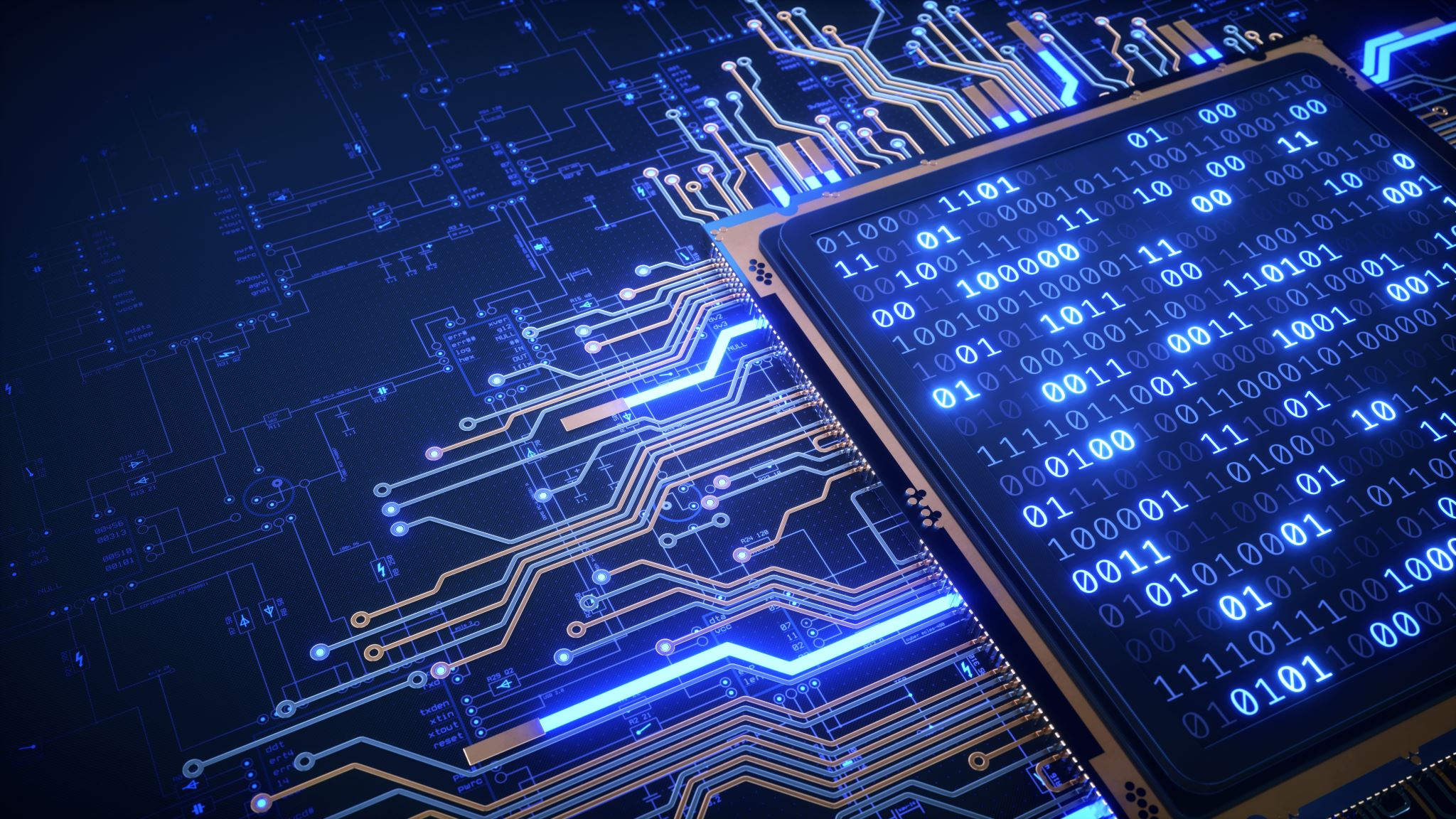 Command Line Tutorial
Based on a presentation by Ryan Fisk
File: a representation of data (text, code, or applications) for your operating system
First, some definitions
Naming consists of filename.extension
Filename is just an identifier (i.e., Homework_4)
The extension tells you what type of file it is (*.docx, *.ppt, *.java, etc)
Directory: a collection of files (like a folder)
For our purposes, a directory is no different than a folder on your desktop
However, your desktop itself is also a directory
Tells us WHERE a file is stored
Part 1: Navigating Directories
What if I want to make a new folder?
The most common commands: MKDIR
The “mkdir” command lets me make a new directory
*Notice it makes the folder on my desktop (which is where we cd-ed into
First Exercise
Please do the following:
Let one of the TAs/LAs know if you get stuck/when you finish
Navigate to the folder you use for this class in the command line (if you don’t have one already, make one)
Print out all of the files you have in that folder
Make a new directory called “lab_examples” 
cd into it and print the location of it using pwd
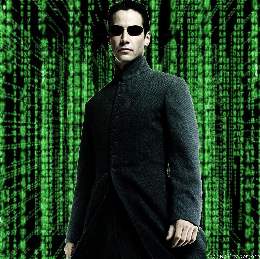 Review
All of you right now -->

Congratulations! You just became first-time hackers ☺
Just being able to navigate around the file system and see what’s there is one of the most important skills you can learn

Now that we can move around, let’s see how we interact with what we find
Compiling and Running
We can compile code using “javac Hello_World.java” to generate a file called Hello_World.class
Once we have Hello_World.class, we can run the code

We use the command “java filename” to run a java executable
Notice there is NO extension after the filename
In this case, it would be “java Hello_World”
Second Exercise
Please do the following:
Let one of the TAs/LAs know if you get stuck/when you finish
Use VSCode to create and save the HelloWorld.java file from class in a directory of your choice

In the terminal, navigate to that directory

Show the contents of that directory using ls or dir, verifying your HelloWorld.java file is there

Compile and run your HelloWorld.java file from the terminal
Meta: Everything is a File
Recall the output of the pwd command
Something like /users/ryanfisk/desktop/…
Have you seen that “/” separation anywhere else?
www.google.com”/”images
https://www2.seas.gwu.edu’/’~kinga’/’CS1111’/’homeworks’/’Homework5.java

Every application, website, video game, movie, YouTube video, TikTok, etc. is represented as a file or collection of files
Don’t worry too much about this, you’ll learn why and how later
The benefit is we don’t need different ways to interact with each one
Part 3: Downloading external libraries
We learned how to compile and run a simple Java program in the terminal
Doing cool things with Java
Running programs from the terminal allows us to do a virtually infinite set of complicated tasks, use code other people have written, and combine tools
Next, we’re going to download a style checker (which we’ll learn about later this semester) to use to check the style of the Java programs we write
Third Exercise
Please do the following:
Let one of the TAs/LAs know if you get stuck/when you finish
Download and save the three links below to the same directory on your computer that has HelloWorld.java: https://github.com/checkstyle/checkstyle/releases/download/checkstyle-9.2.1/checkstyle-9.2.1-all.jar
and
https://www2.seas.gwu.edu/~kinga/CS1111_S22/labs/checkstyle.html
and 
https://www2.seas.gwu.edu/~kinga/CS1111_S22/HelloWorld.java

In the terminal, navigate to that directory.

Run the command at the right, and fix the style error, then rerun the command to check
Follow the link to right mouse click and save the file as instructed
Copy and paste the file into your text editor, and save it as HelloWorld.java
java -jar checkstyle-9.2.1-all.jar -c ./CS1111_checks.xml HelloWorld.java
Third Exercise
Please do the following:
Let one of the TAs/LAs know if you get stuck/when you finish
A successful run of the file should produce the following output in your terminal:






Next, look at the output and see which line it has found a style issue (you can see it is line 3 according to the printout above. Fix the error as instructed, and re-run checkstyle. You should see the following output:




Take a screenshot of the first error, and then after your fix, on the terminal and submit this on Blackboard for lab participation.
Starting audit...
[WARN] C:\Users\Dr_Kinga\Documents\CS1111_S2024\labs\HelloWorld.java:3:47: WhitespaceAround: '{' is not preceded with whitespace. [WhitespaceAround]
Audit done.
Starting audit...
Audit done.
Fourth Exercise
Please do the following:
Let one of the TAs/LAs know if you get stuck/when you finish
Check that you have the tar utility installed on your machine; tar is a program you can run from the terminal to compress (zip up) files and folders.

We will be using tar this semester to submit your homeworks; the drivers will automatically call this tar command for you, but it needs to be installed.

Run the command below from anywhere in your terminal, and make sure that you see the following output:
Just type this one word into the terminal, and hit enter
tar
You should see output like this; if it gives you an error, see a TA
tar.exe: Must specify one of -c, -r, -t, -u, -x